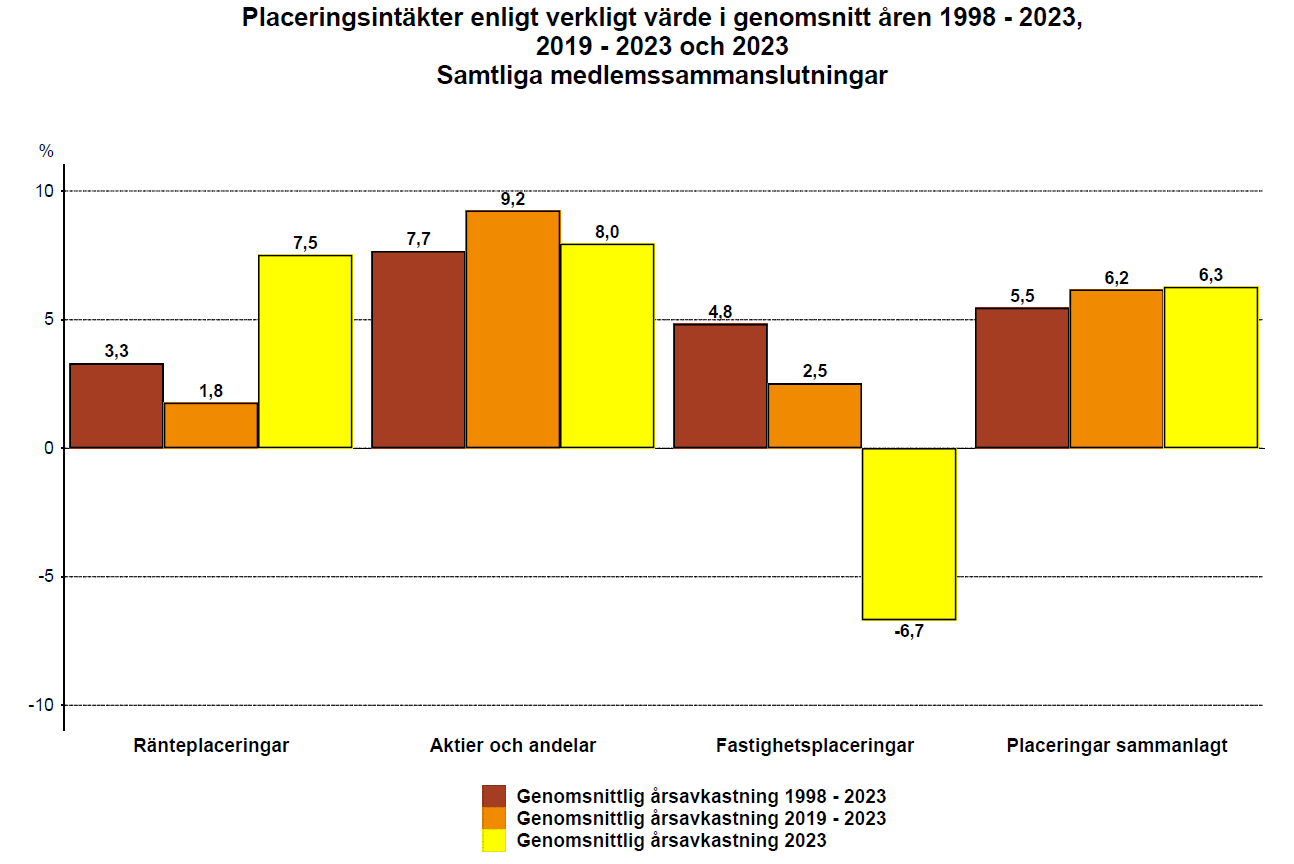 Källa: Tela
4.3.2024
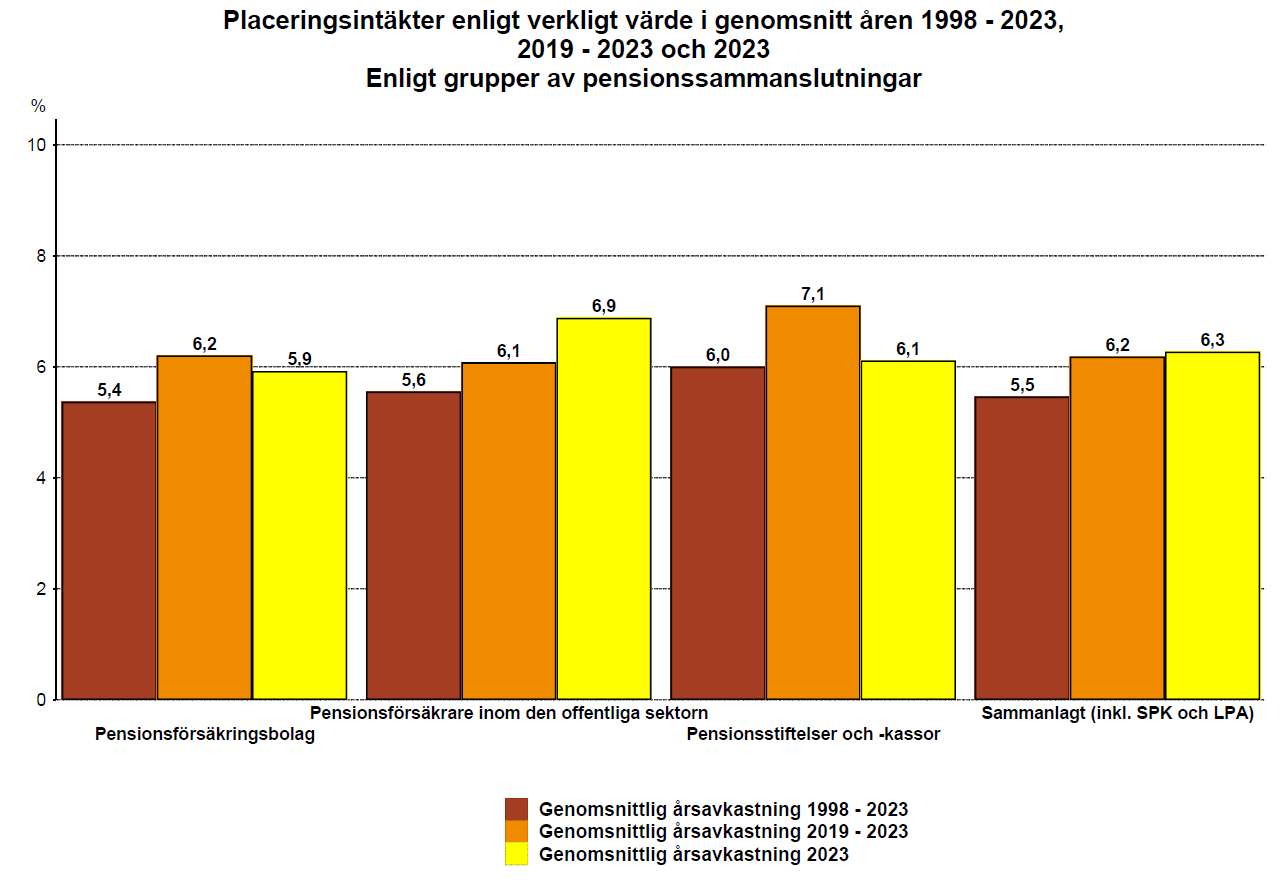 Källa: Tela
4.3.2024
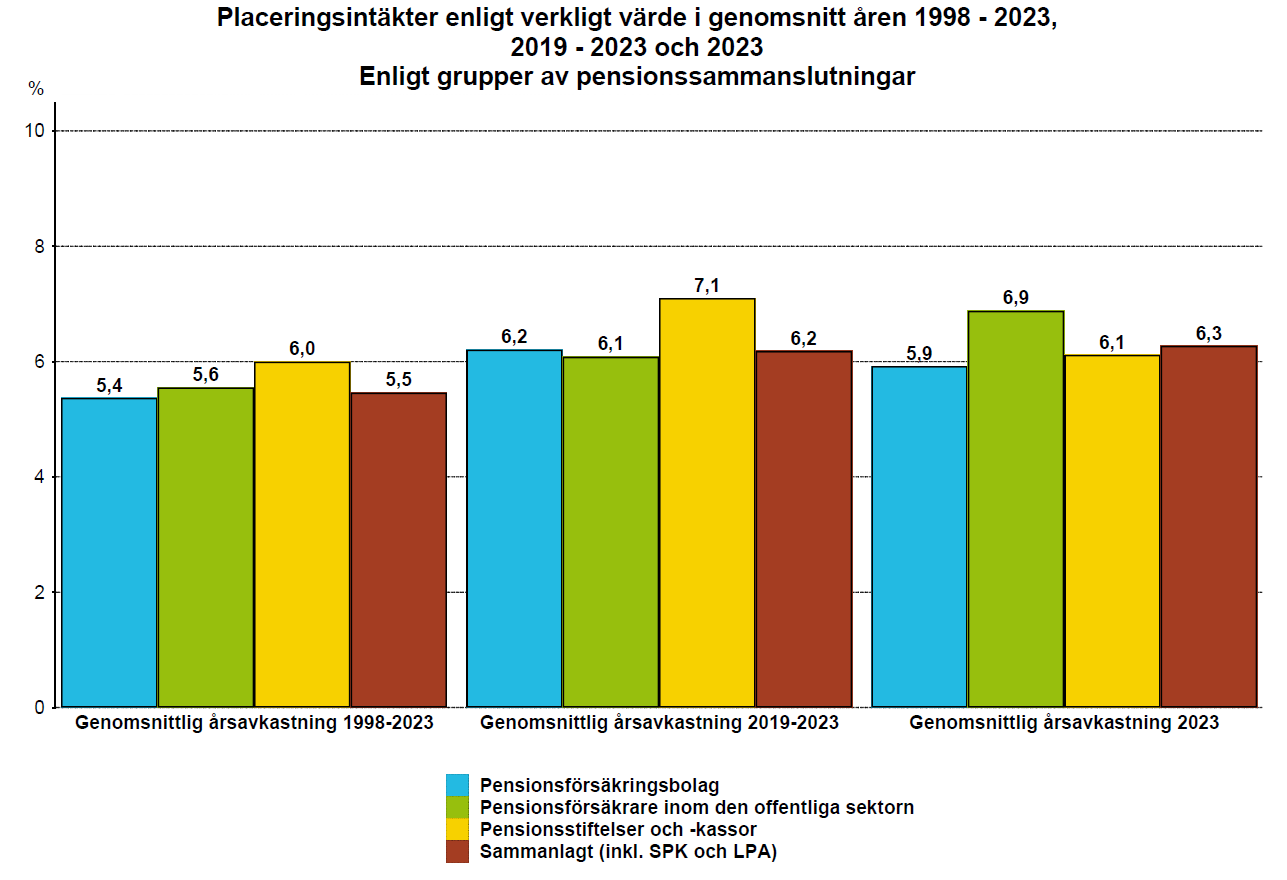 Källa: Tela
4.3.2024
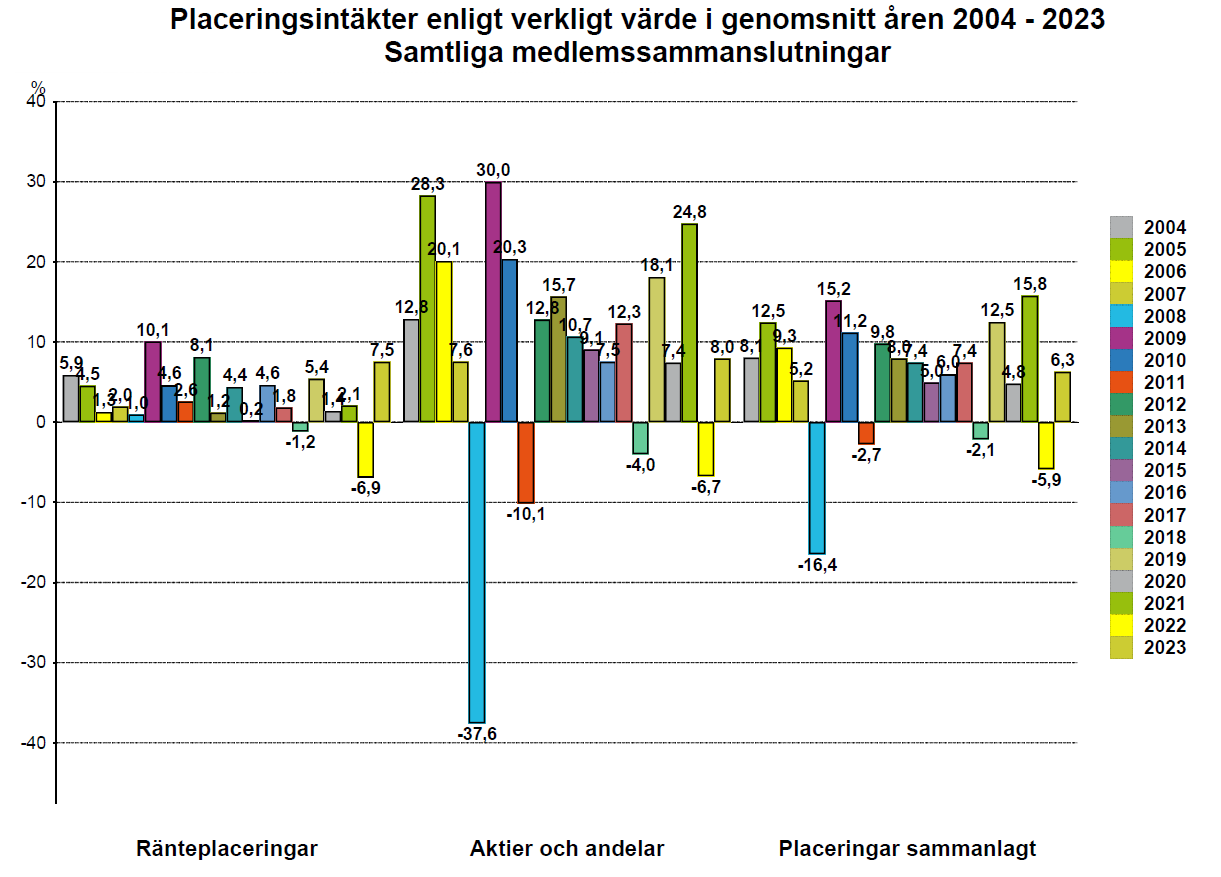 Källa: Tela
4.3.2024
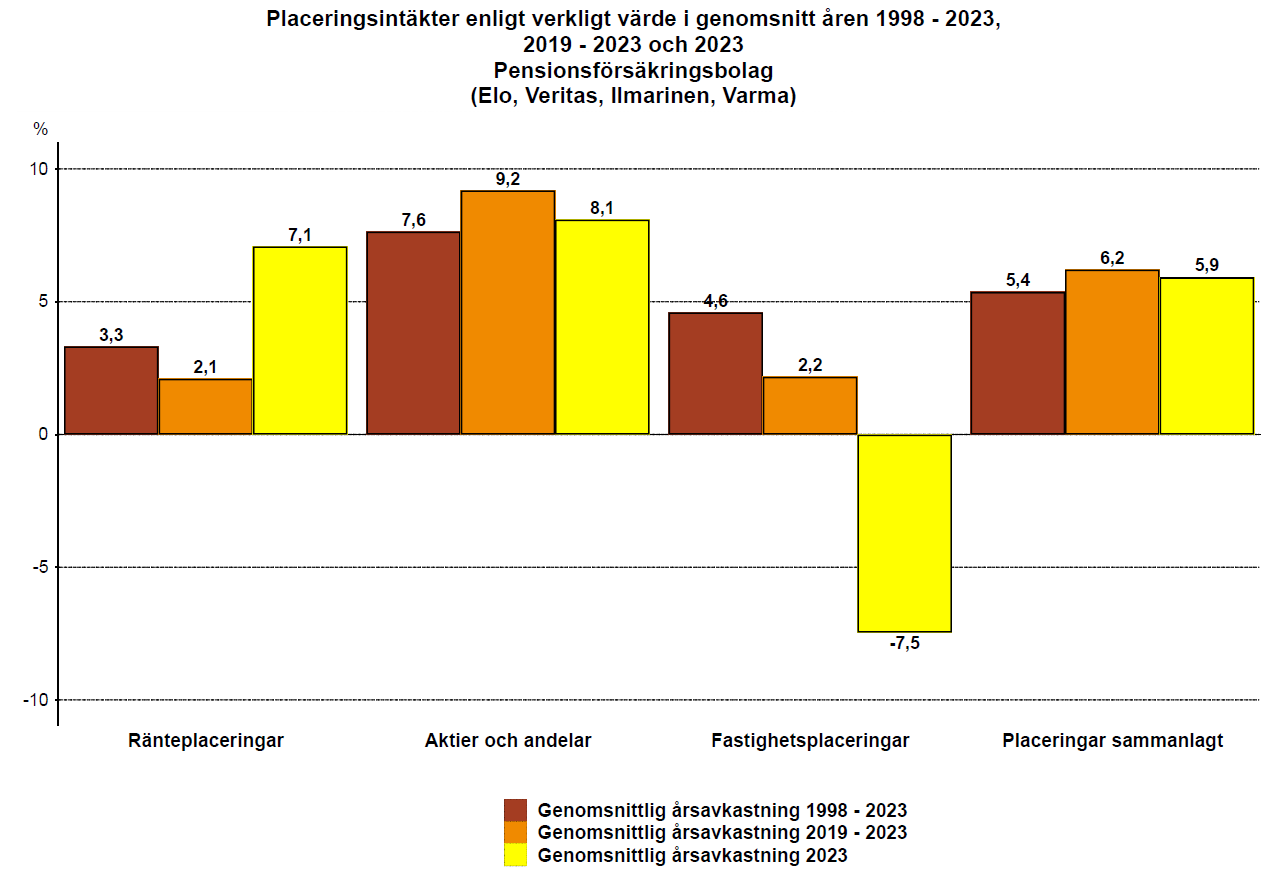 Källa: Tela
4.3.2024
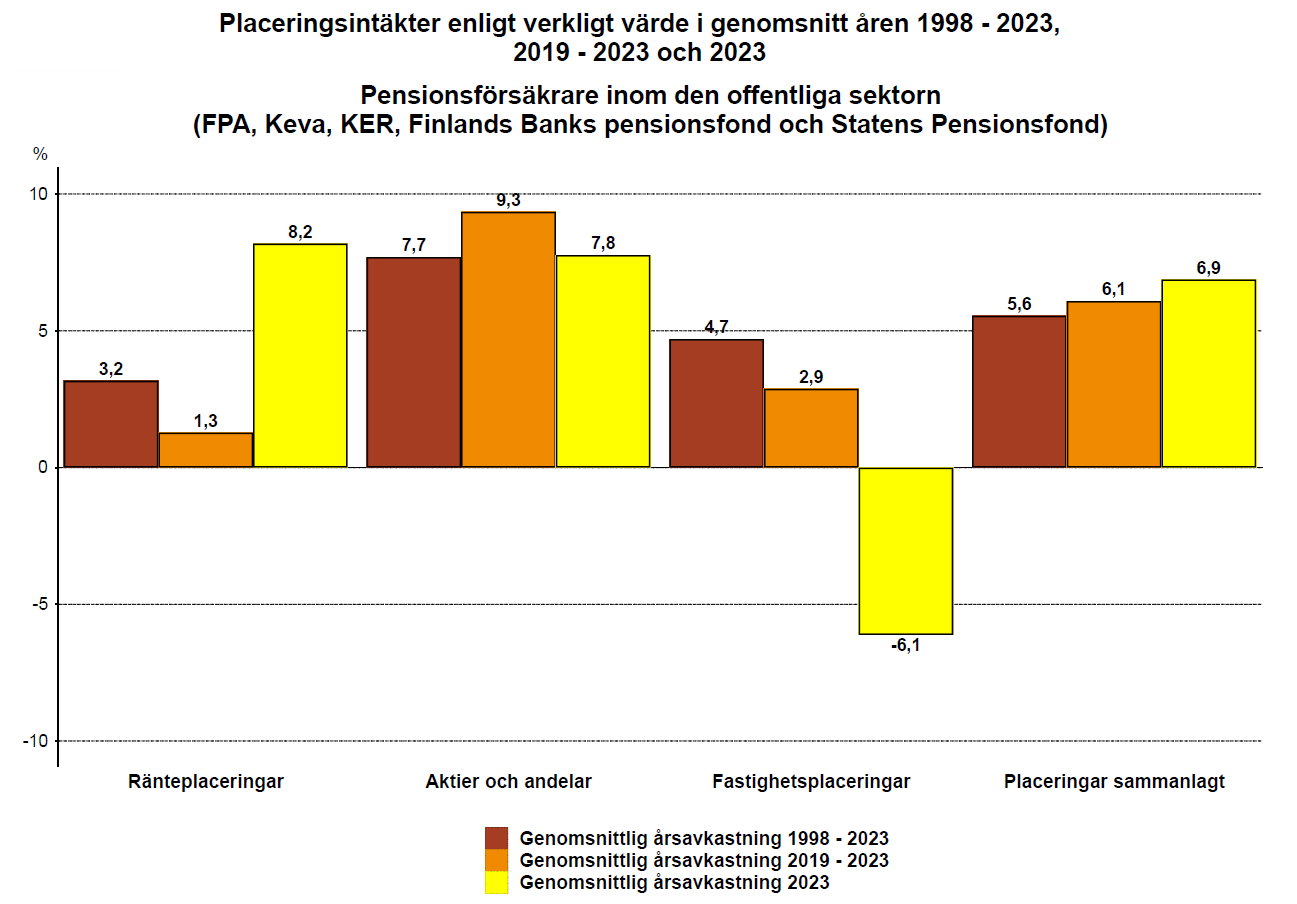 Källa: Tela
4.3.2024
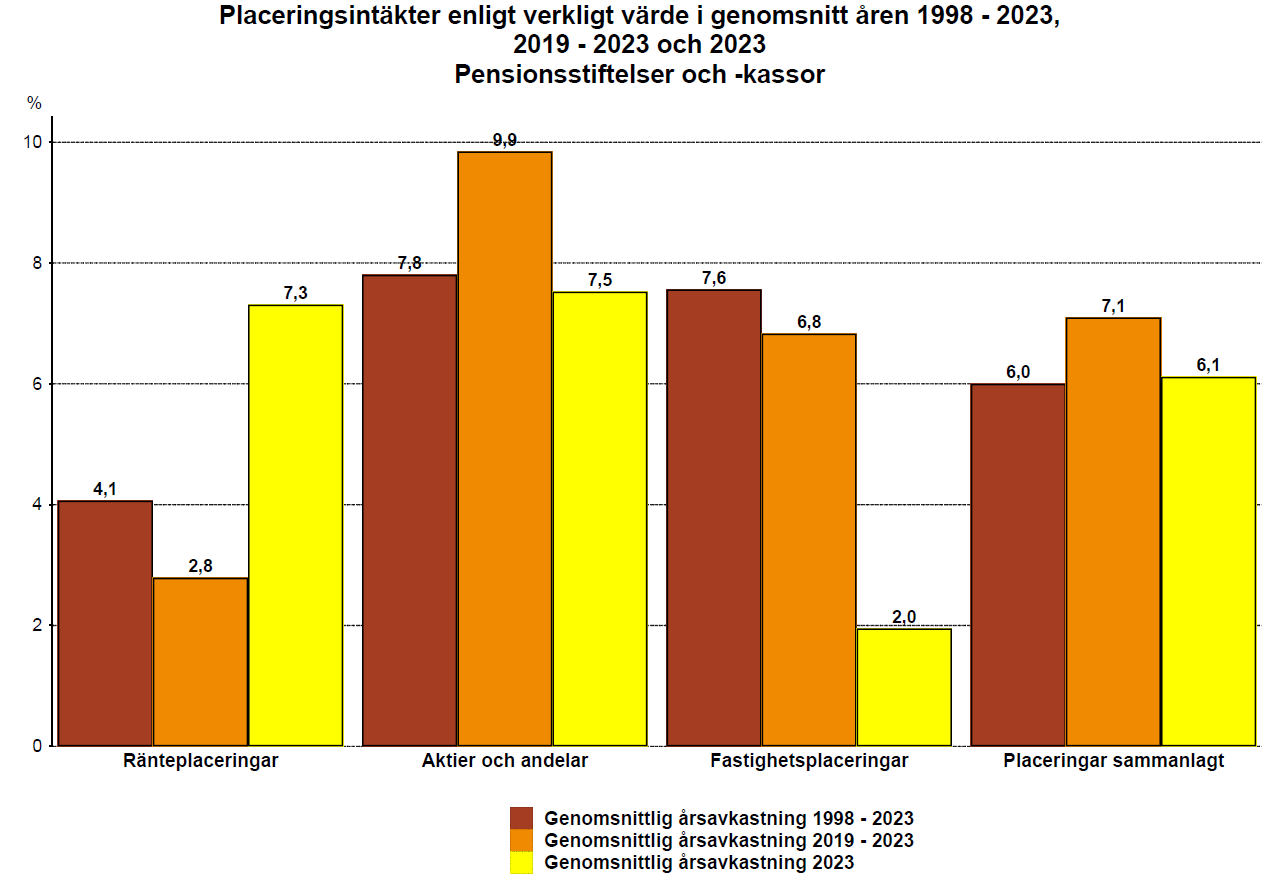 Källa: Tela
4.3.2024
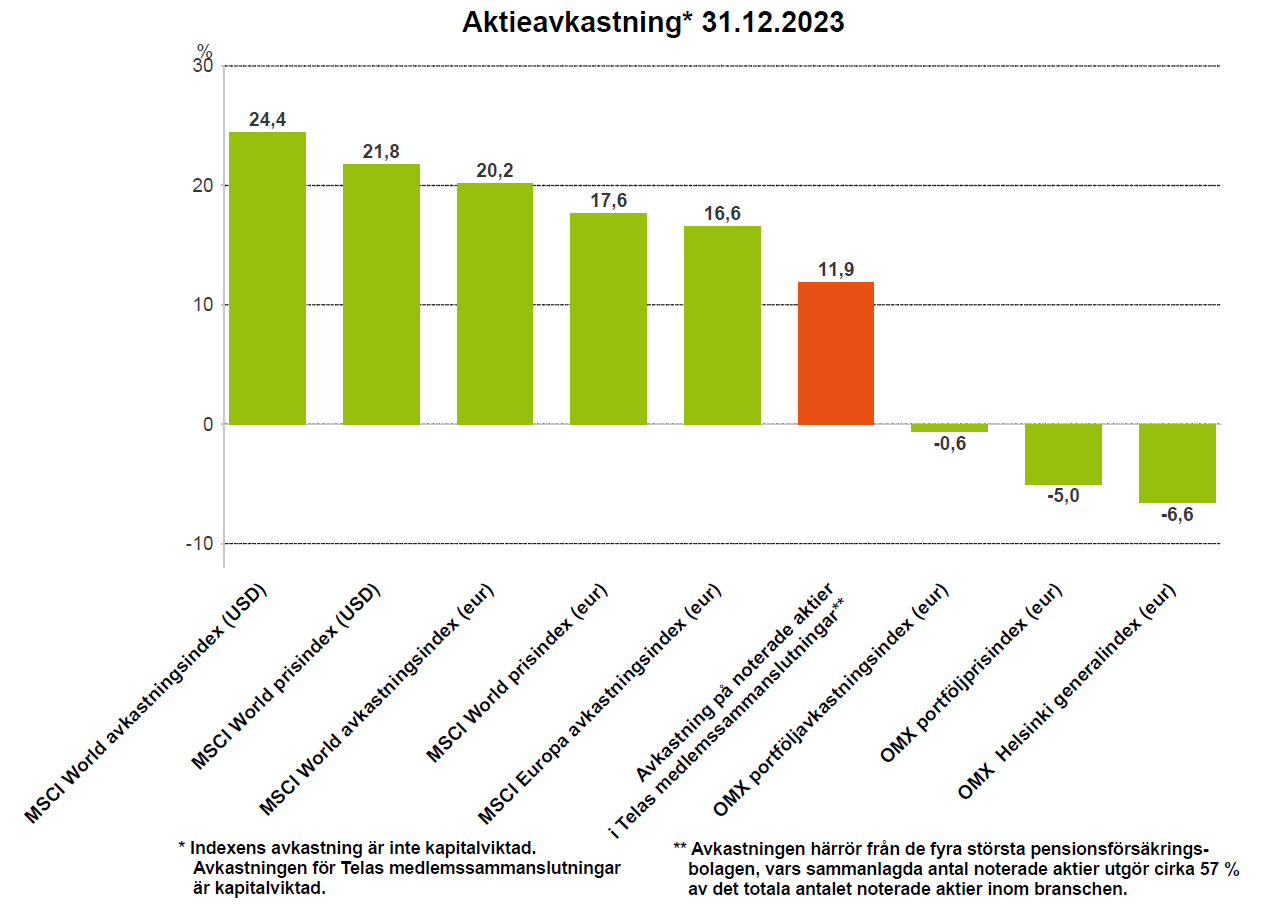 Källa: Tela
4.3.2024
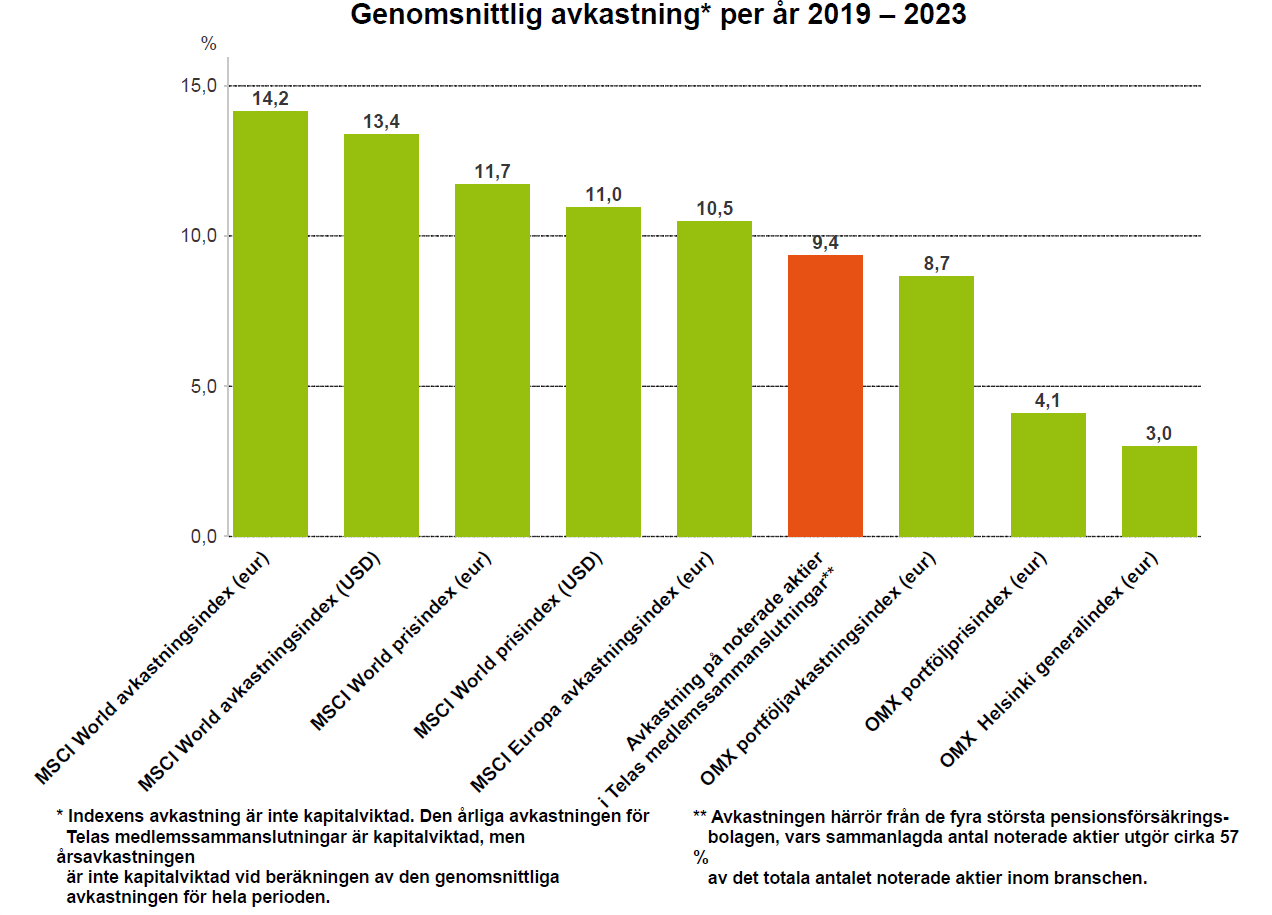 Källa: Tela
4.3.2024